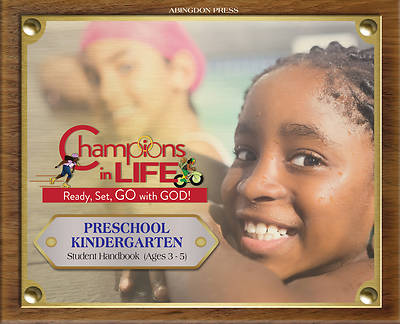 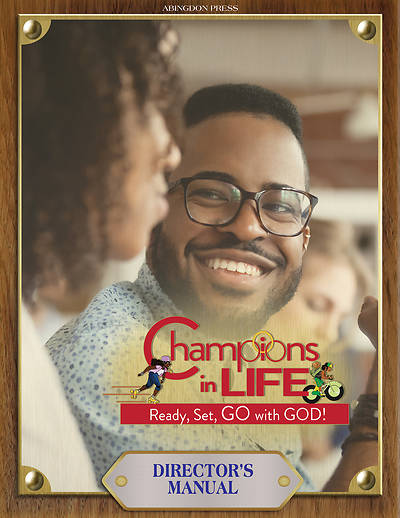 VACATION BIBLE SCHOOL 2022
CHAMPIONS IN LIFE
READY. SET. GO WITH GOD!
Isaiah 40:13

JULY 11-15
IRON BRIDGE CAMPUS
5:30 PM – LIGHT DINNER (ON-SITE CLASSES ONLY)
6:30 PM – ALL CLASSES BEGIN
CLASSES FOR ALL AGE GROUPS!

Pre-Registration Required
Covid-19 Protocol In Place
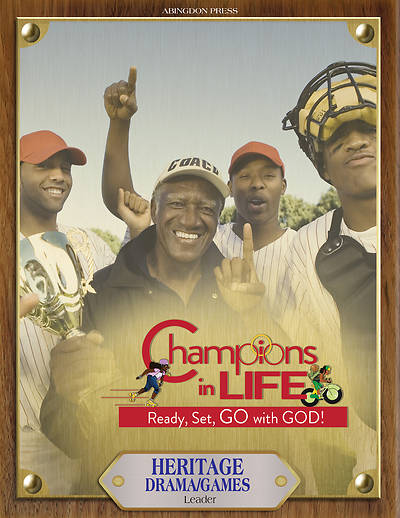 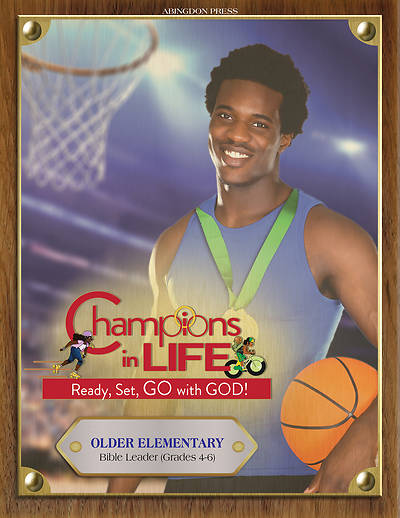